Tic Tac Tupper
One Tic Tac Tupper= __________________
Two Tic Tac Tuppers = __________________ 
Three Tic Tac Tuppers = __________________ 
Black out = __________________
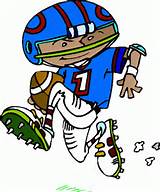 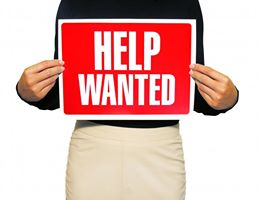 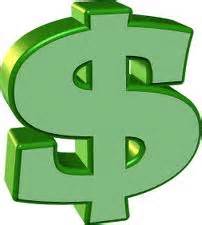 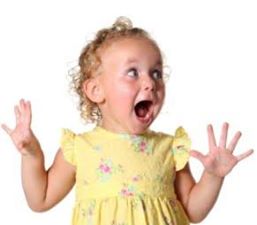 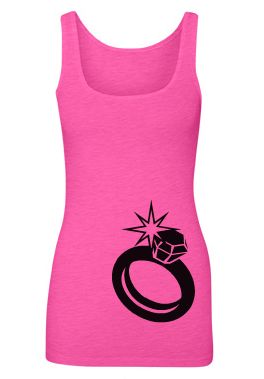 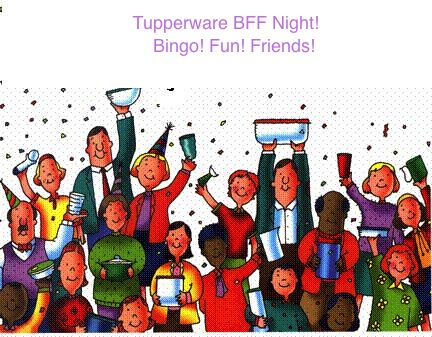 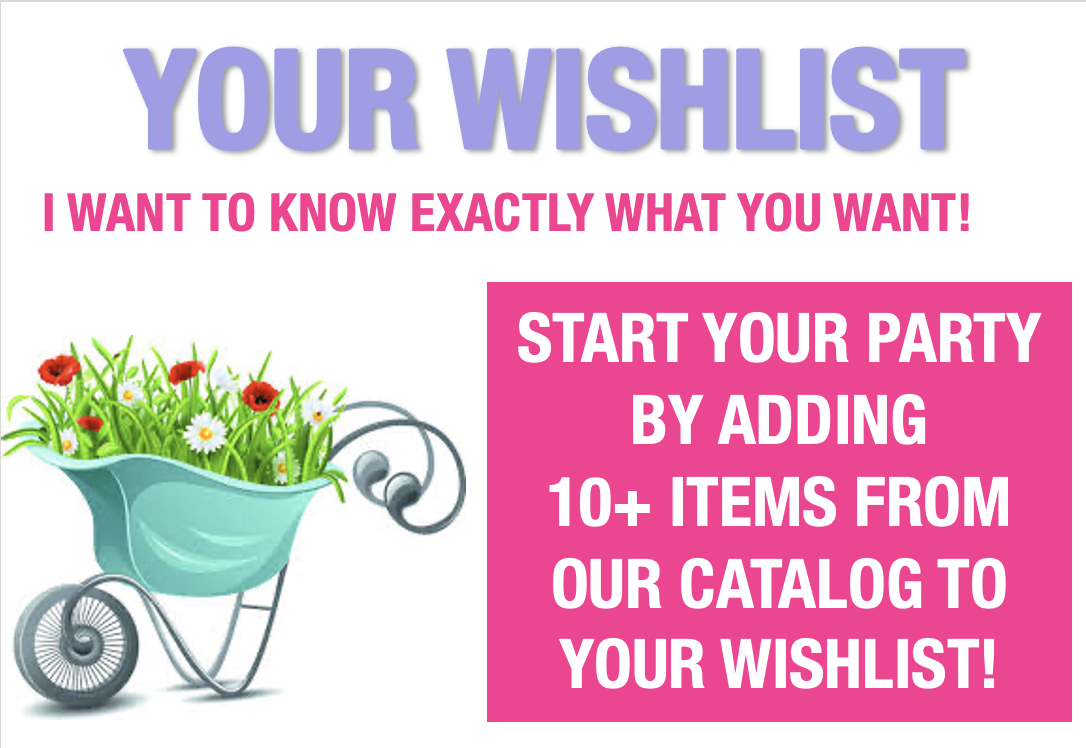 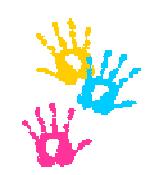 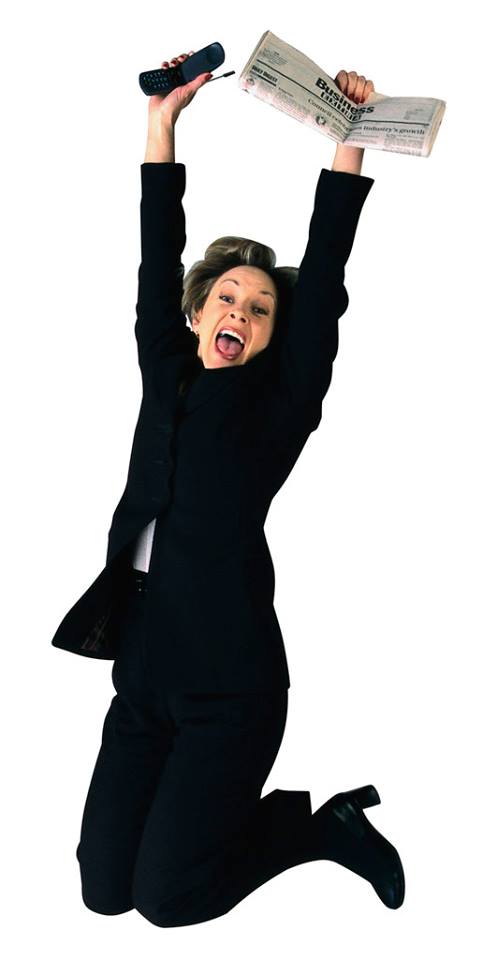